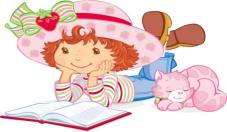 UNIT 5  Lesson 3
How much is this shirt?
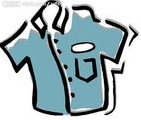 WWW.PPT818.COM
sing a song
Eleven, twelve, thirteen little 
pandas
Fourteen, fifteen, sixteen little 
pandas.
Seventeen, eighteen, nineteen little
pandas.
Twenty little pandas dance.
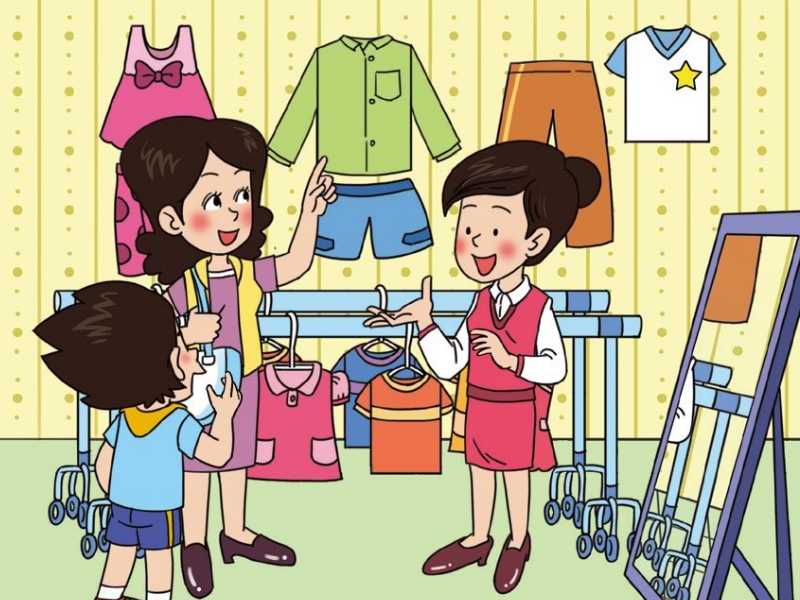 ￥100
How much is this shirt？
It‘s one hundred yuan.
Chant
How much, how much
How much is this shirt?
One hundred, one hundred
It‘s one hundred yuan.
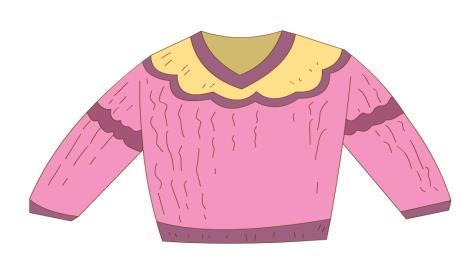 ￥58
How much is the sweater?
It‘s fifty-eight yuan
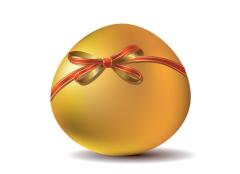 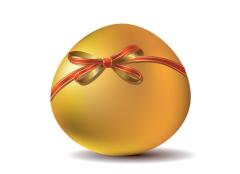 63
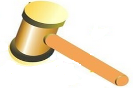 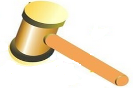 78
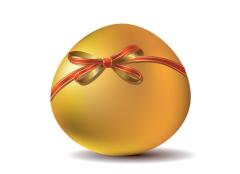 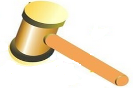 59
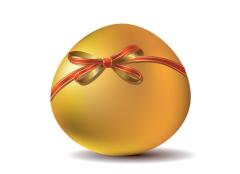 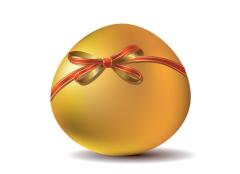 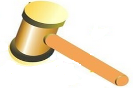 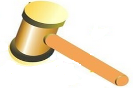 92
47
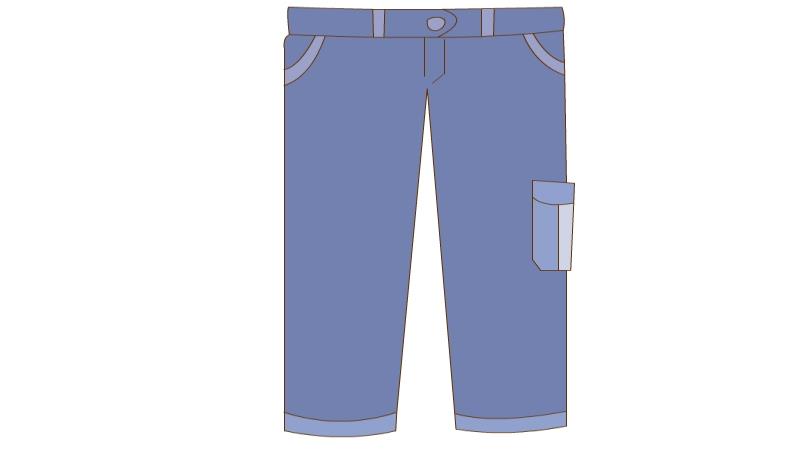 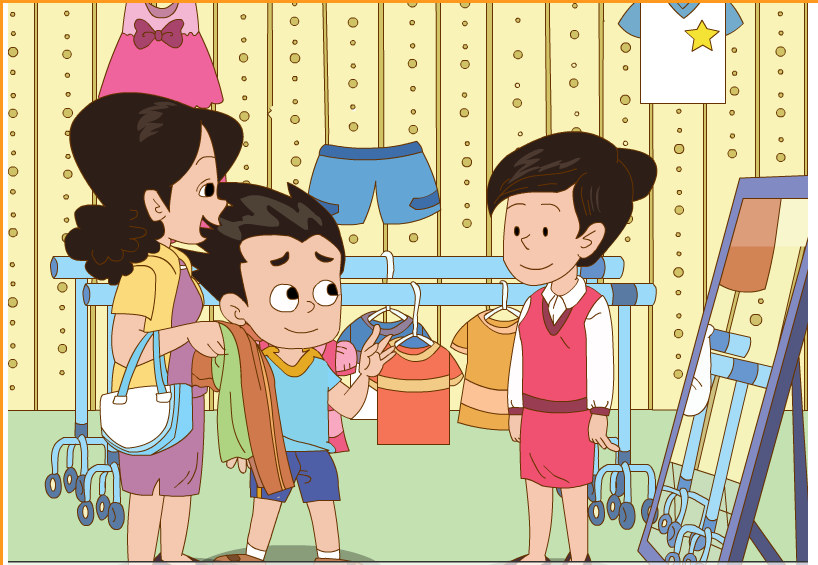 How much are the trousers?
They‘re sixty-seven yuan.
￥67
Pairwork
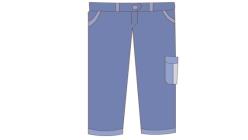 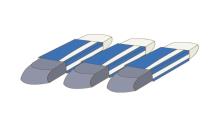 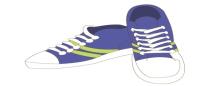 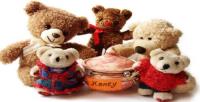 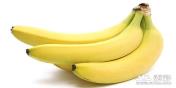 ---How much are the…?
---They‘re … yuan.
Watch and answer
1.How much is the shirt? 
2.How much are the trousers?
Questions
1.How much is the shirt?
  It‘s one hundred yuan.
2.How much are the trousers? 
  They‘re fifty-eight yuan.
Watch and repeat
Pairwork
Read the text in roles and
show in the class. 
小组内分角色朗读课文，并
在班里展示。
Welcome to my shop
---Excuse me, do you have---?
---Yes, we do.
---How much is/are the---?
---It's / They're …
---OK, I'll take it./them.
Homework
1、Read the text after the tape.
2、Use “How much is---/How much are ---?” to ask and answer.